Free PPT Templates: Allppt.com
You can download professional PowerPoint diagrams for free
60%
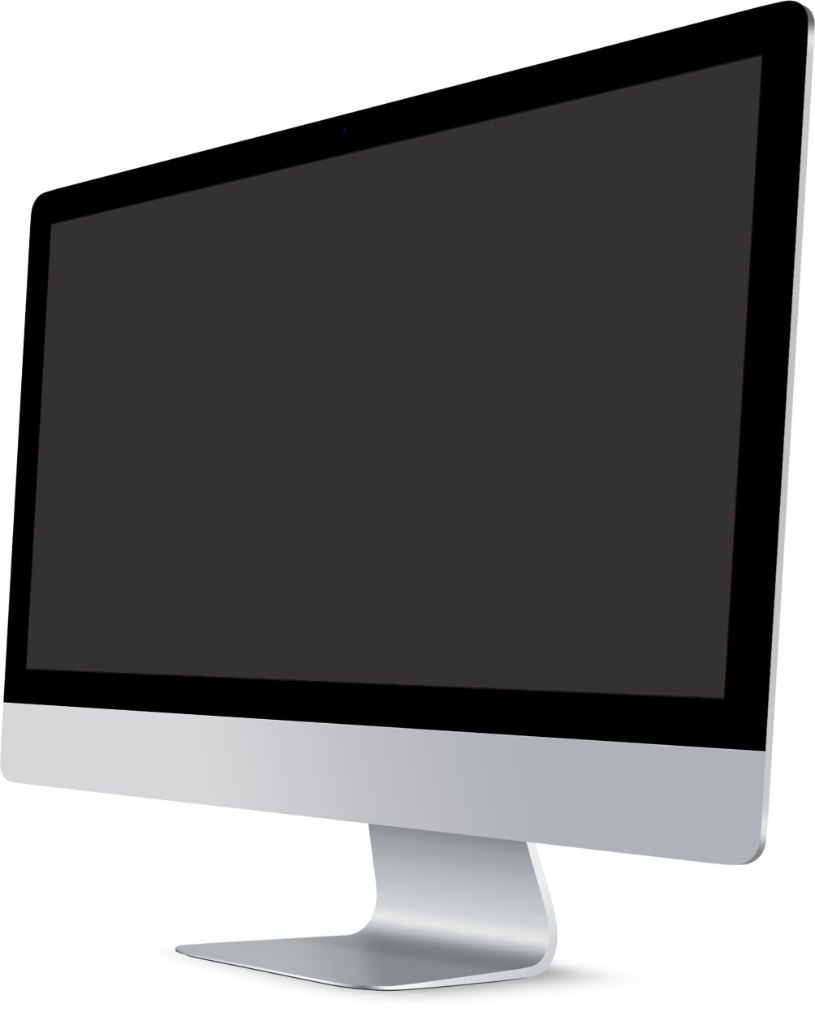 Text  Here
Text  Here
Text  Here
Text  Here
Get a modern PowerPoint  Presentation that is  beautifully designed.
Get a modern PowerPoint  Presentation that is beautifully designed.
Get a modern PowerPoint  Presentation that is beautifully designed.
Get a modern PowerPoint  Presentation that is beautifully designed.
Content  Here
You can simply impress your audience and add a unique zing and appeal to your Presentations. Easy to change colors, photos and Text.
www.free-powerpoint-templates-design.com